CERT Hazard Annexes
CERT Hazard Annex
Extreme Heat
Introduction (Annex 3)
Extreme heat kills more than 600 people in the United States every year  
Heat-related deaths and illnesses are preventable  
Some groups—including older adults, young people, outdoor workers, and people with chronic medical conditions—are more vulnerable to extreme heat and more likely to develop heat-related illnesses
PM EH-1
CERT Hazard Annex: Extreme Heat
EH-1
Introduction (Annex 3) (continued)
Heat stroke is life-threatening 
During heat stroke, the body temperature can rise so high that it causes brain damage and can even kill if the body temperature is not lowered to a normal range quickly
PM EH-1
CERT Hazard Annex: Extreme Heat
EH-2
Extreme Heat Impacts
Fatalities
People living in urban environments may be at particularly increased risk for death from ambient heat exposure, since urban areas typically have higher heat indexes (combination of heat and humidity) than surrounding suburban or rural areas 
Disruptions
Extreme heat waves can interrupt power and other utility services 
Generates economic losses from power loss
PM EH-1
CERT Hazard Annex: Extreme Heat
EH-3
Extreme Heat Impacts (continued)
Three main illnesses that can be associated with extreme heat
Heat cramps
Heat exhaustion 
Heat stroke 
Know the symptoms 
Be ready to give aid 
Know when to seek medical attention
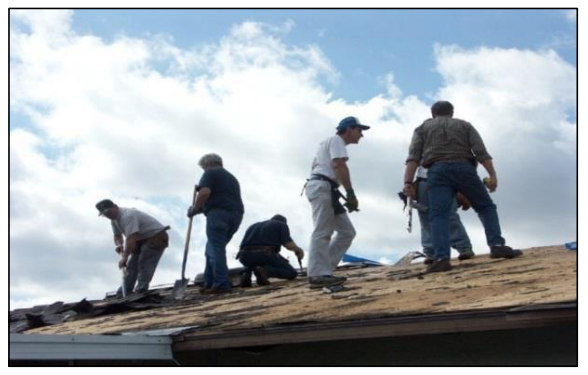 PM EH-1
CERT Hazard Annex: Extreme Heat
EH-4
Extreme Heat Preparedness (1 of 3)
Install additional insulation 
Insulation helps keep heat out in the summer as well as to keep heat in during the winter months
Protect windows and glass doors
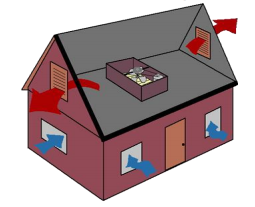 Consider keeping storm windows installed throughout the year
Use attic fans
Because heat rises, attic fans can help clear the hottest air from the home
PM EH-1
CERT Hazard Annex: Extreme Heat
EH-5
Extreme Heat Preparedness (2 of 3)
Install window air conditioners snugly and insulate if necessary 
Inspect air conditioning ducts for proper insulation 
Install window reflectors (for use between windows and drapes), such as aluminum foil- covered cardboard, to reflect heat back outside 
Weather-strip doors and window sills to keep in cool air 
Cover windows that receive morning or afternoon sun with drapes, shades, awnings, or louvers
PM EH-1
CERT Hazard Annex: Extreme Heat
EH-6
Extreme Heat Preparedness (3 of 3)
Watch and listen to weather reports for three heat-related products from the National Weather Service (NWS) based on the Heat Index 
The NWS issues the following products when an excessive heat event is likely: 
Excessive Heat Outlooks: The potential exists in the next 3 to 7 days 
Excessive Heat Watches: Conditions are favorable in the next 24 to 72 hours 
Excessive Heat Warnings: An event is expected in the next 36 hours
PM EH-2
CERT Hazard Annex: Extreme Heat
EH-7
During Extreme Heat (1 of 5)
Seek air conditioning 
If your home does not have air conditioning, you should seek areas that do 
Schools, libraries, shopping malls, community centers, and many other public places offer good refuges during extreme heat
PM EH-2
CERT Hazard Annex: Extreme Heat
EH-8
During Extreme Heat (2 of 5)
While electric fans may provide comfort, they do not prevent heat-related illness when temperatures reach the high 90s 
Using a portable electric fan alone when heat index temperatures exceed 99 degrees actually increases the heat stress the body must respond to by blowing air that is warmer than the ideal body temperature over the skin 
Avoid overexertion and strenuous activities, especially during warmest part of the day 
Heat-related illness can strike quickly, especially for those performing strenuous work during the heat of the day
PM EH-2
CERT Hazard Annex: Extreme Heat
EH-9
During Extreme Heat (3 of 5)
Wear loose-fitting, lightweight, light-colored clothing 
Avoid layers and heavier fabrics such as wool 
Choose polyester or cotton whenever possible as they “breathe” better 
Polyester is less absorbent than cotton and therefore allows sweat to evaporate more efficiently than cotton 
Light colors reflect the sun’s rays better than dark colors, which absorb the heat 
Protect the face and head by wearing a wide-brimmed hat
PM EH-2
CERT Hazard Annex: Extreme Heat
EH-10
During Extreme Heat (4 of 5)
Check on family members and neighbors who:
Do not have air conditioning
Have medical problems that make them particularly susceptible to heat-related illnesses
PM EH-2
CERT Hazard Annex: Extreme Heat
EH-11
During Extreme Heat (5 of 5)
Drink plenty of fluids 
Dehydration can occur quickly, go unnoticed, or be mistaken for other illnesses 
Increasing fluid intake, even if not thirsty, can reduce the risk of dehydration  
Caution: Persons who are on fluid-restrictive diets (e.g., those with kidney disease) should consult their doctors before increasing fluid intake 
Take frequent breaks 
Taking frequent breaks and seeking shade allows the body to cool down
PM EH-2
CERT Hazard Annex: Extreme Heat
EH-12
Heat Cramps: Symptoms
Heat cramps are often the first sign that the body is suffering from extreme heat 
Symptoms: 
Muscular pains or spasms, usually in the abdomen, arms, or legs, which may occur with strenuous activity
PM EH-3
CERT Hazard Annex: Extreme Heat
EH-13
Heat Cramps: Actions
Move the person to a cooler location and remove excess clothing 
Give cool sports drinks containing salt and sugar 
Do not give liquids with caffeine or alcohol 
Discontinue liquids if victim becomes nauseous or is nauseated 
Seek medical attention if: 
The cramps do not subside in an hour
The victim has heart problems
The victim is on a low-sodium diet
PM EH-3
CERT Hazard Annex: Extreme Heat
EH-14
Heat Exhaustion
More severe than heat cramps and results from a loss of water and salt in the body 
May develop quickly after extended exertion or slowly over days of conditions of extreme heat and excessive sweating without adequate fluid and salt replacement
PM EH-3
CERT Hazard Annex: Extreme Heat
EH-15
Heat Exhaustion: Symptoms
Heavy sweating
Paleness
Muscle cramps
Tiredness or weakness
Dizziness
Headache
Nausea or vomiting
Fainting
PM EH-3
CERT Hazard Annex: Extreme Heat
EH-16
Heat Exhaustion: Actions
Move the victim to an air conditioned place and lie him or her down 
Loosen or remove excess clothing 
Lower the victim’s body temperature by placing them in a cool shower or bath, or by applying cool, wet cloths 
Give sips of water or cool sports drinks containing salt and sugar 
Do not give liquids with caffeine or alcohol
PM EH-3
CERT Hazard Annex: Extreme Heat
EH-17
Heat Exhaustion: Actions (continued)
Discontinue liquids if the victim becomes nauseous or is nauseated 
Seek immediate medical attention if there is no improvement, the victim is unable to take fluids, starts vomiting, or exhibits any severe symptoms 
Seek medical attention if the victim has heart problems or high blood pressure or if the symptoms worsen or last more than one hour
PM EH-3
CERT Hazard Annex: Extreme Heat
EH-18
Heat Stroke
The most serious heat-related illness, heat stroke can cause death or permanent injury and requires immediate medical attention 
It occurs when the body is no longer able to regulate temperature and is unable to cool down 
The body’s temperature rises rapidly, the sweating mechanism fails, and the body is unable to cool down 
Body temperature may rise to 106°F or higher within 10 to 15 minutes
PM EH-3
CERT Hazard Annex: Extreme Heat
EH-19
Heat Stroke: Symptoms
An extremely high body temperature (above 103°F) taken orally
Red, hot, and dry skin with no sweat
Rapid, strong pulse
Throbbing headache
Dizziness
Nausea
Confusion
Unconsciousness
PM EH-3
CERT Hazard Annex: Extreme Heat
EH-20
Heat Stroke: Actions (1 of 3)
Actions: 
Call 9-1-1 or emergency medical services, or get the victim to a hospital immediately 
Delay can be fatal
Until the emergency medical personnel arrive on scene or during transport to the hospital, take the following measures: 
Move the victim to a cooler environment and remove the victim’s excess clothing 
Cool the victim using whatever methods are available
PM EH-3
CERT Hazard Annex: Extreme Heat
EH-21
Heat Stroke: Actions (2 of 3)
Until the emergency medical personnel arrive on scene or during transport to the hospital, take the following measures (continued):
Try a cool bath, sponging, ice packs, or wrap the victim’s body in a cold, wet sheet to reduce core body temperature 
Monitor body temperature and continue cooling efforts until the body temperature reaches 101-102°F 
Do not give the victim fluids to drink 
Watch for breathing problems
PM EH-4
CERT Hazard Annex: Extreme Heat
EH-22
Heat Stroke: Actions (3 of 3)
Until the emergency medical personnel arrive on scene or during transport to the hospital, take the following measures (continued):
Call the hospital emergency room for more instructions if medical response is delayed 
Sometimes a victim’s muscles will begin to twitch uncontrollably as a result of heat stroke. If this happens: 
Keep the victim from injuring himself but do not place any object in the mouth and do not give fluids 
Turn the victim on his or her side to make sure the airway remains open in case the victim begins vomiting
PM EH-4
CERT Hazard Annex: Extreme Heat
EH-23
Final Questions? (Annex 3)
Additional questions, comments, or concerns about extreme heat?
CERT Hazard Annex: Extreme Heat
EH-24